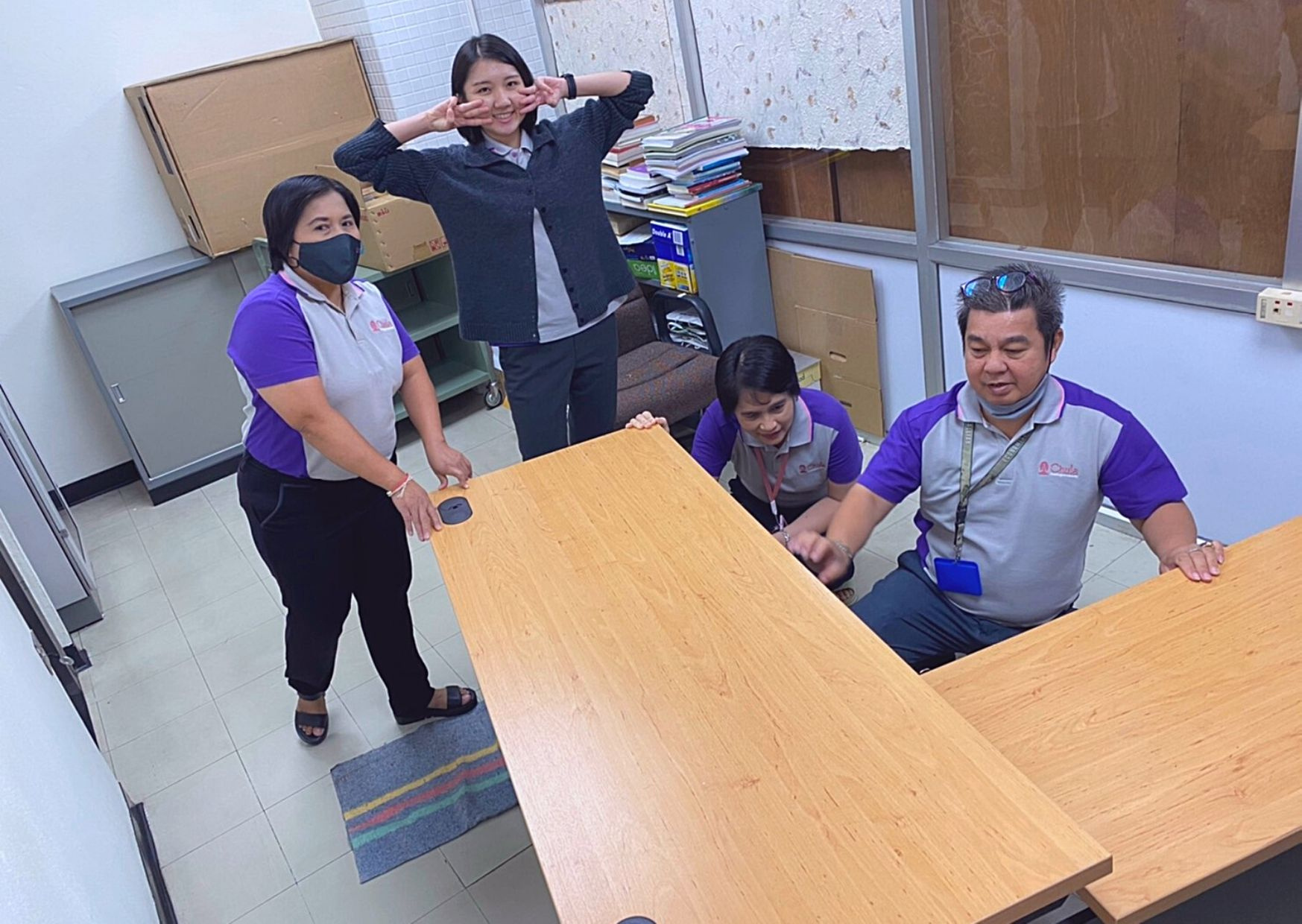 กิจกรรม 5ส

ศูนย์สารสนเทศประเทศไทยและประชาคมอาเซียน
ปี 2564
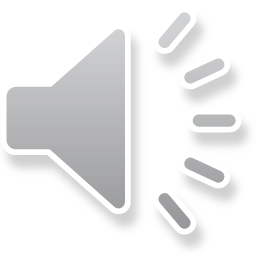 ศูนย์สารสนเทศประเทศไทยและประชาคมอาเซียน 
เลือกพื้นที่คัดแยกหนังสือ บริเวณหน้าลิฟต์ส่งหนังสือและใกล้ตู้ Network ด้วยเหตุผลด้านความปลอดภัยในการทำงานดังภาพ
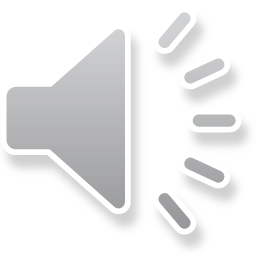 พื้นที่กิจกรรม 5ส
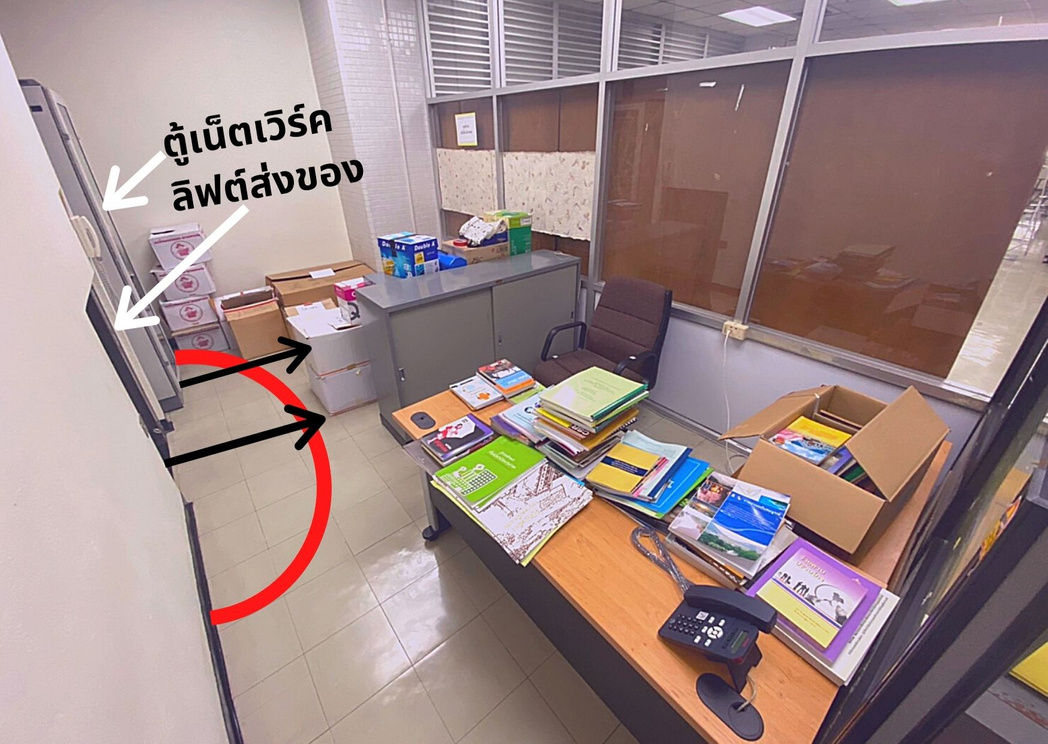 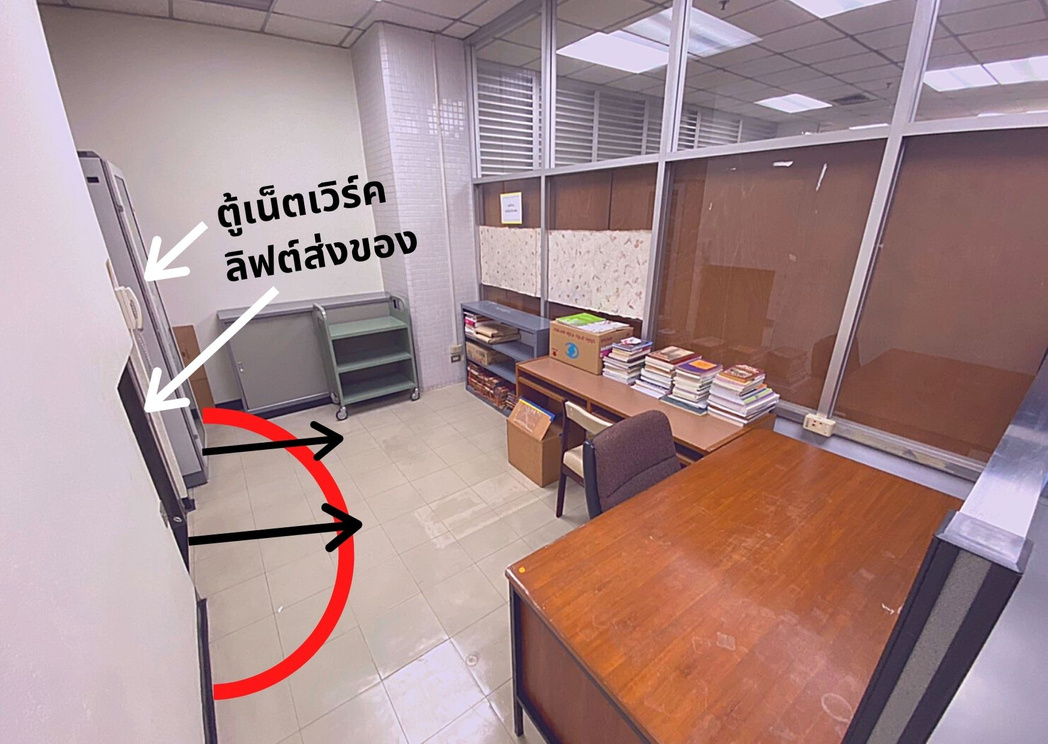 ก่อนดำเนินกิจกรรม 5ส
ผลลัพธ์หลังดำเนินกิจกรรม 5ส
ปัญหาที่พบ
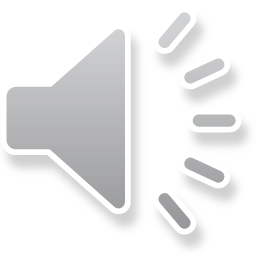 ก่อนดำเนินกิจกรรม 5ส
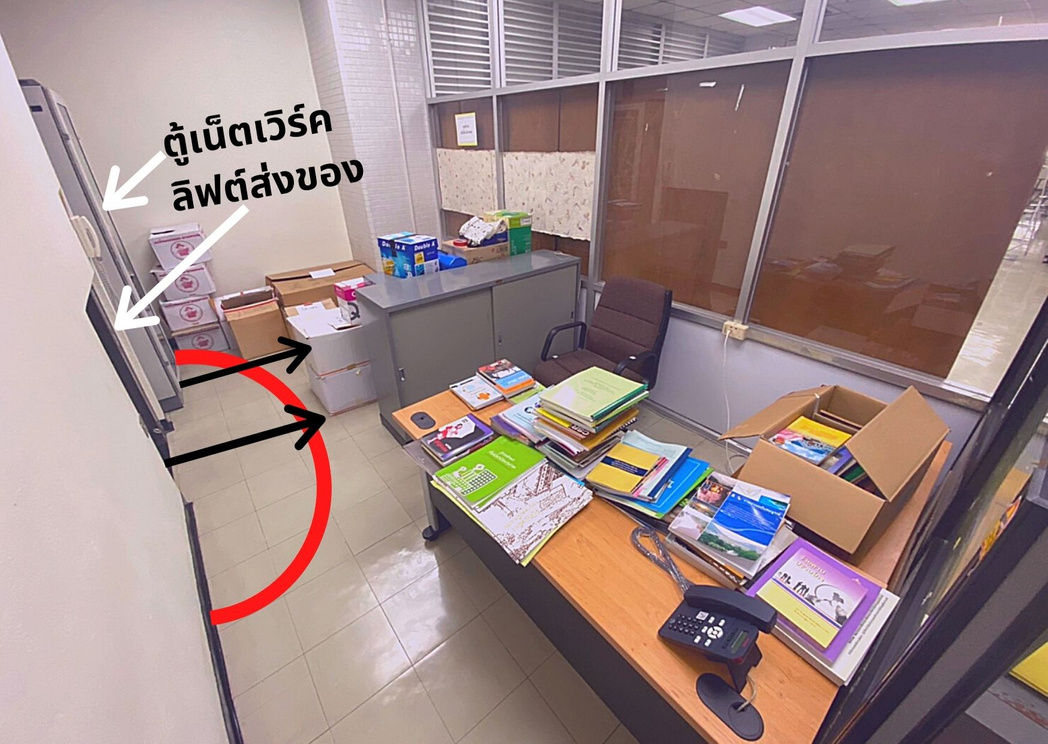 บริเวณหน้าลิฟต์ส่งหนังสือ มีตู้เหล็กและลังหนังสือรอบริจาคทำให้พื้นที่คับแคบ 
       ไม่สะดวกต่อการหยิบลังหนังสือที่มีน้ำหนักมากและต้องก้มหรือนั่งย่อๆ ในลักษณะ     
       ที่ไม่ถูกต้องตามหลักการการยศาสตร์ (Ergonomics)
มีพื้นที่คัดแคบไม่สะดวกต่อการนำรถเข็นเข้ามาขนหนังสือ จึงเกิดการชนหรือ
        กระแทกโต๊ะ/ตู้บ่อย ๆ และอาจทำให้หนังสือหรือสิ่งของบนรถเข็นที่มีน้ำหนักมาก
        หล่นทับผู้ที่กำลังก้มหยิบสิ่งของจากลิฟต์ส่งของได้
มีลังหนังสือรอบริจาคบางส่วนวางกีดขวางหน้าตู้เน็ตเวิร์ค ทำให้ไม่สะดวกต่อการเข้าแก้ไข/ซ่อมบำรุงระบบเน็ตเวิร์ค อาจทำให้การแก้ไขปัญหาล่าช้า และอาจเกิดการสะดุดล้มระหว่างการเข้าดำเนินการ
กระบวนการดำเนินกิจกรรม 5ส
สะสาง
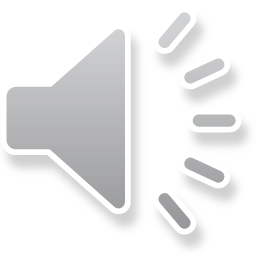 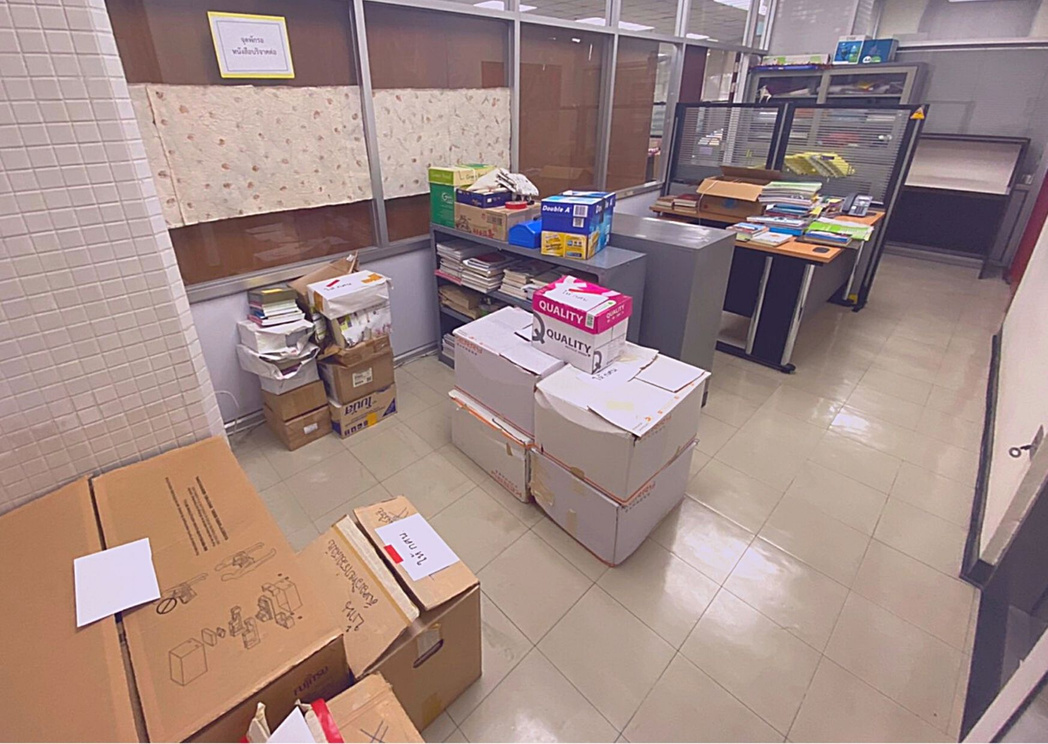 แยกของที่ใช้ และไม่ใช้ บริเวณหน้าลิฟต์ส่งของและหน้าตู้เน็ตเวิร์ค เมื่อคัดแยกเรียบร้อยแล้ว ประสานงานสำนักงานส่งเสริมการศึกษานอกระบบและการศึกษาตามอัธยาศัย (กศน.) ให้เข้ามารับหนังสือบริจาค
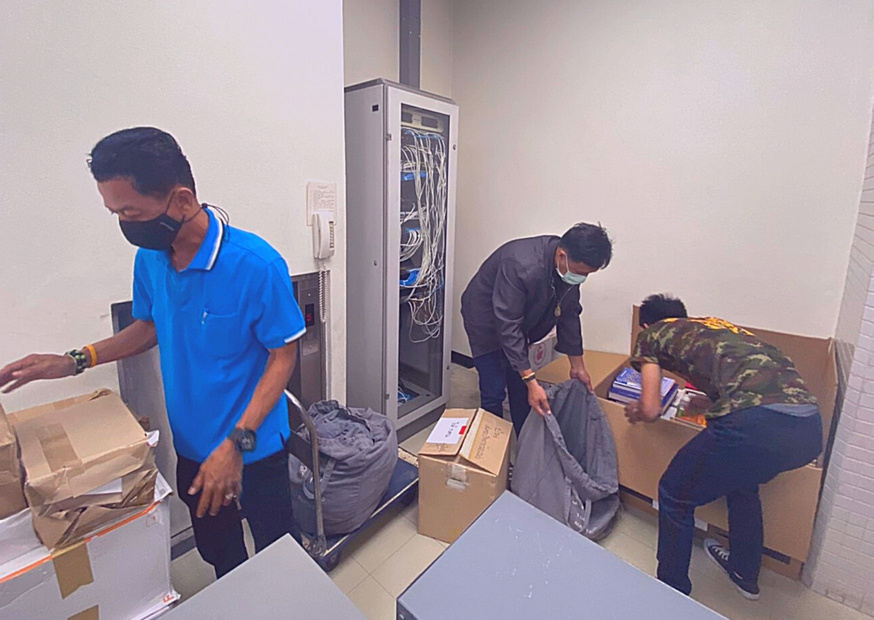 กระบวนการดำเนินกิจกรรม 5ส
สะดวก
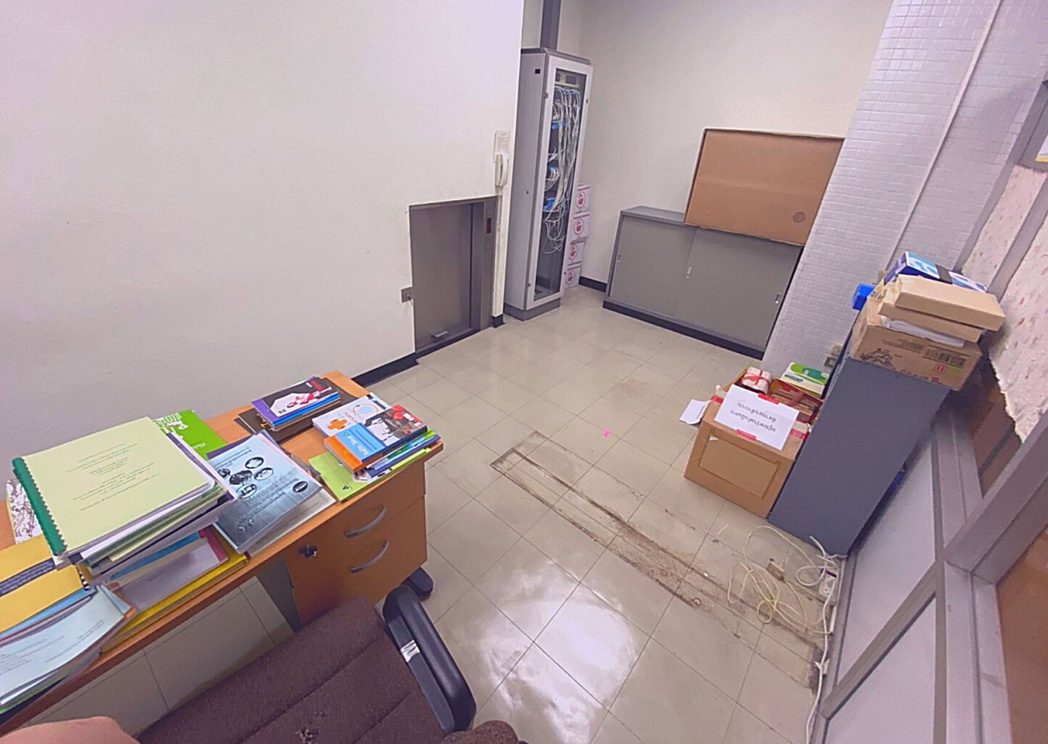 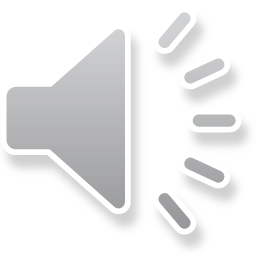 จัดโต๊ะ ตู้เหล็ก และหนังสือรอดำเนินการ ให้ชิดผนัง มุม 
เรียงหนังสือขึ้นชั้น และจัดสิ่งของเข้าตู้เหล็กให้เรียบร้อย 
ทำให้มีพื้นที่ว่างเพิ่มมากขึ้นอย่างเห็นได้ชัดเจน
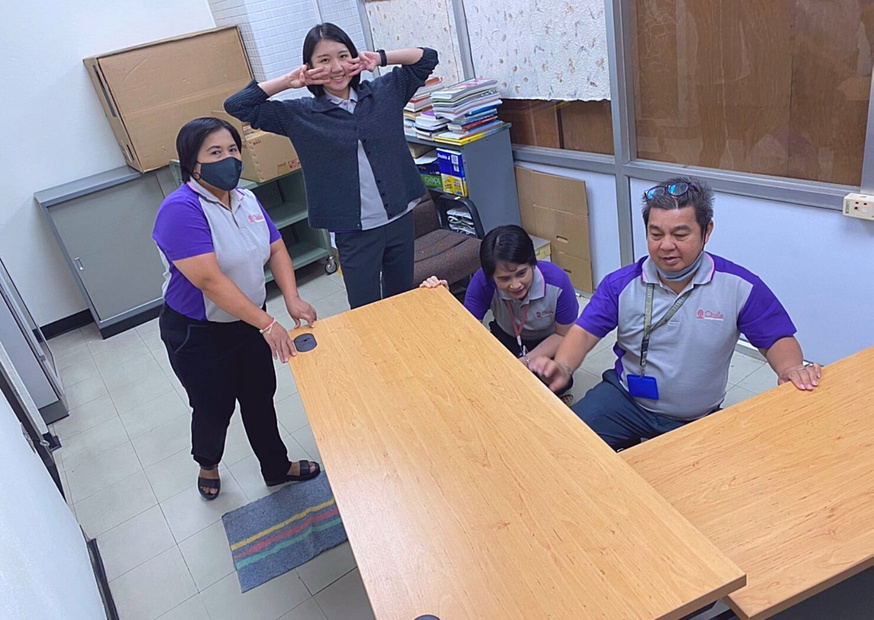 กระบวนการดำเนินกิจกรรม 5ส
สะอาด
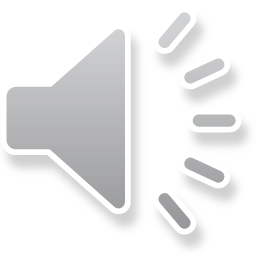 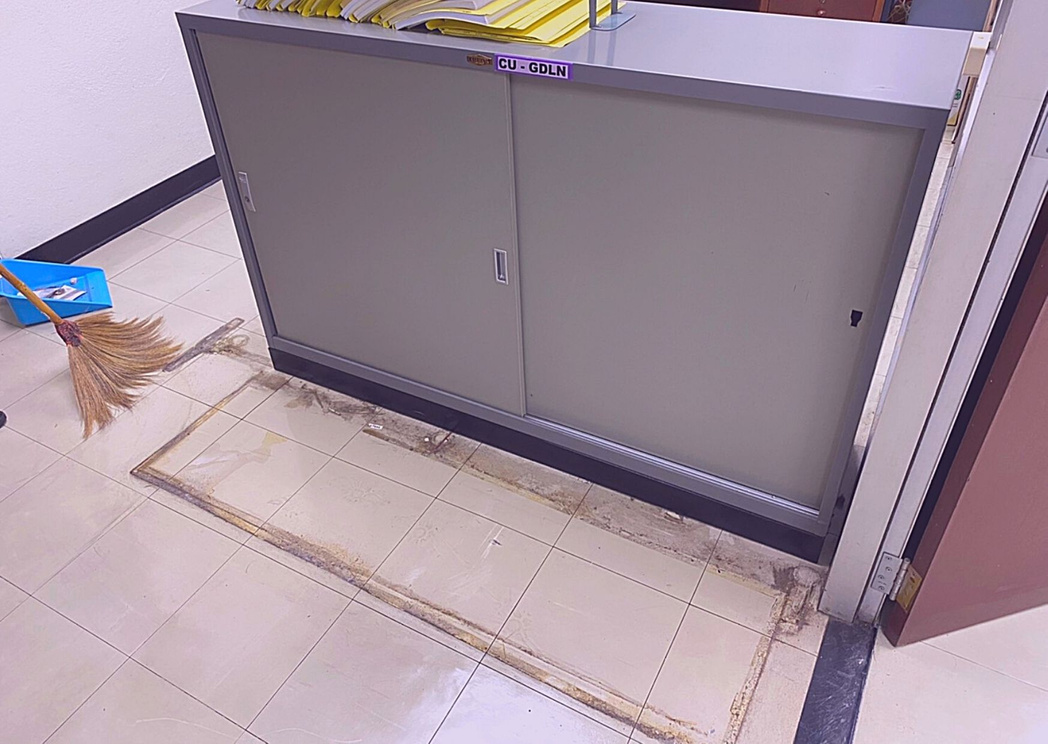 ระหว่างจัดการคัดแยกและเคลื่อนย้ายสิ่งของ เกิดขยะ ฝุ่น และพบรอยเปื้อน จึงเป็นโอกาสที่ดีในการทำความสะอาด เพื่อลดฝุ่น เชื้อราจากหนังสือ และรอยเปื้อนบนพื้นที่อาจทำให้ลื่นหรือหกล้มได้
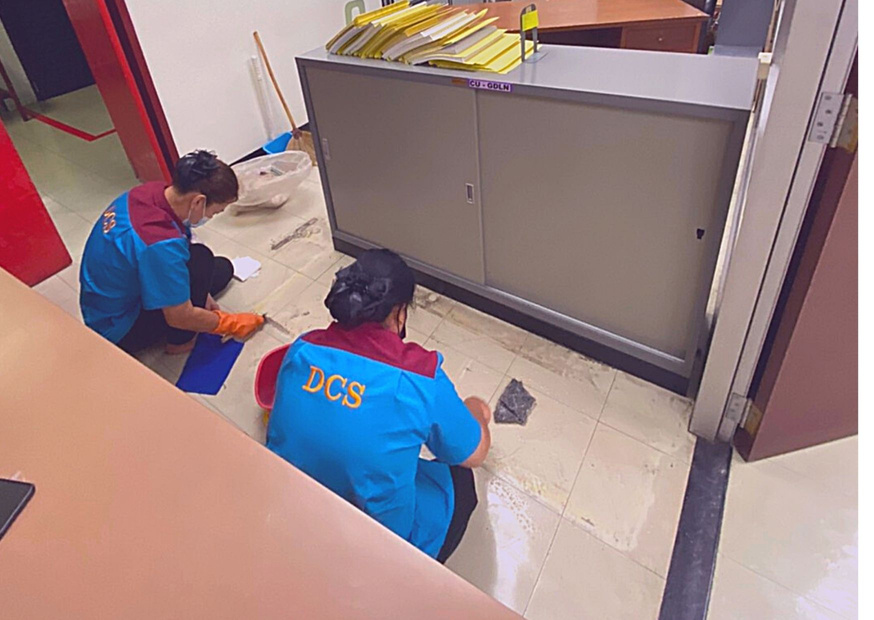 กระบวนการดำเนินกิจกรรม 5ส
สุขลักษณะและสร้างนิสัย
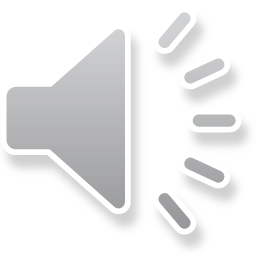 แจ้งให้บุคลากรในศูนย์ฯ ทราบถึงความเสี่ยงที่จะเกิดขึ้น ทั้งนี้บุคลากรได้ปฏิบัติตามหลัก 5ส 
จนเป็นนิสัยอย่างสม่ำเสมออยู่แล้ว กิจกรรมครั้งนี้จึงเป็นการกระตุ้นกิจกรรม 5ส อีกครั้ง
ผลลัพธ์หลังดำเนินการ
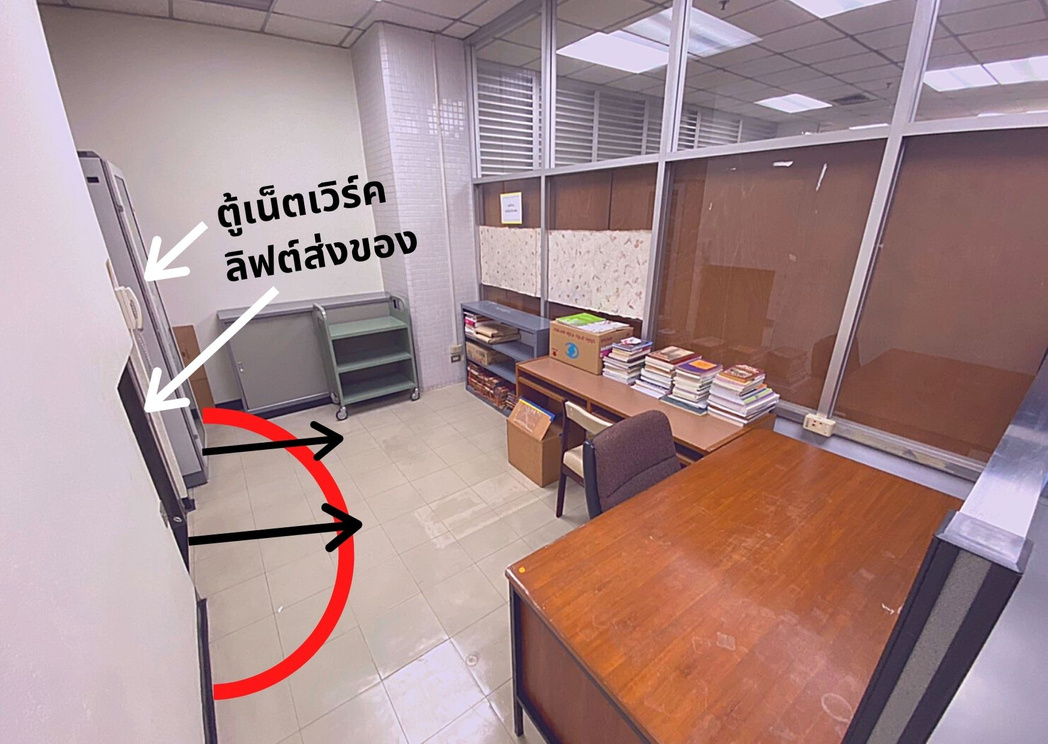 ผลลัพธ์หลังดำเนินกิจกรรม 5ส
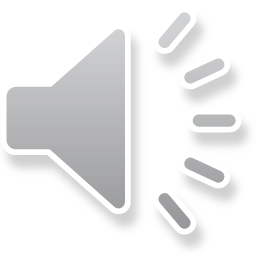 บริเวณหน้าลิฟต์ส่งหนังสือมีพื้นที่กว้างขึ้น ไม่คับแคบ สะดวกต่อการใช้ลิฟต์ และหยิบลังหนังสือที่มีน้ำหนักมาก ๆ ได้อย่างถูกต้องตามหลักการยศาสตร์ (Ergonomics)
พื้นที่กว้างขึ้น เพียงพอต่อการนำรถเข็นเข้ามาขนหนังสืออย่างปลอดภัย
ไม่มีลังหนังสือกีดขวางหน้าตู้เน็ตเวิร์ค สะดวกต่อการ เข้าดำเนินการแก้ไข/
        ซ่อมบำรุง
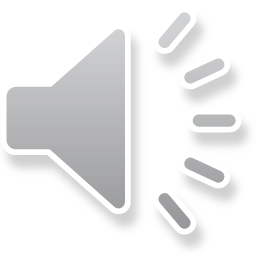 กิจกรรมในครั้งนี้สำเร็จลุล่วงไปได้ด้วยดี 
ก็เพราะความร่วมแรงร่วมใจกันของบุคลากรในศูนย์ฯ
ขอขอบพระคุณทุกท่านมา ณ ที่นี้ค่ะ